Physical and Human Flood Loss

White Sulphur Springs and Rainelle
Physical and Human Flood Loss

White Sulphur Springs and Rainelle
* For numbers and dollar values, used median, or average where the median was zero or too low, in the state’s 213 incorporated areas
** Ranks mentioned based on the BLRA data of April 2022 where the community is among the top 20 incorporated areas in WV
The red texts show large difference, to the risk side, from the state ratios.
The green texts show large difference, to the resilience side, from the state ratios.
Substantial Damage (2016 Flood)

White Sulphur Springs
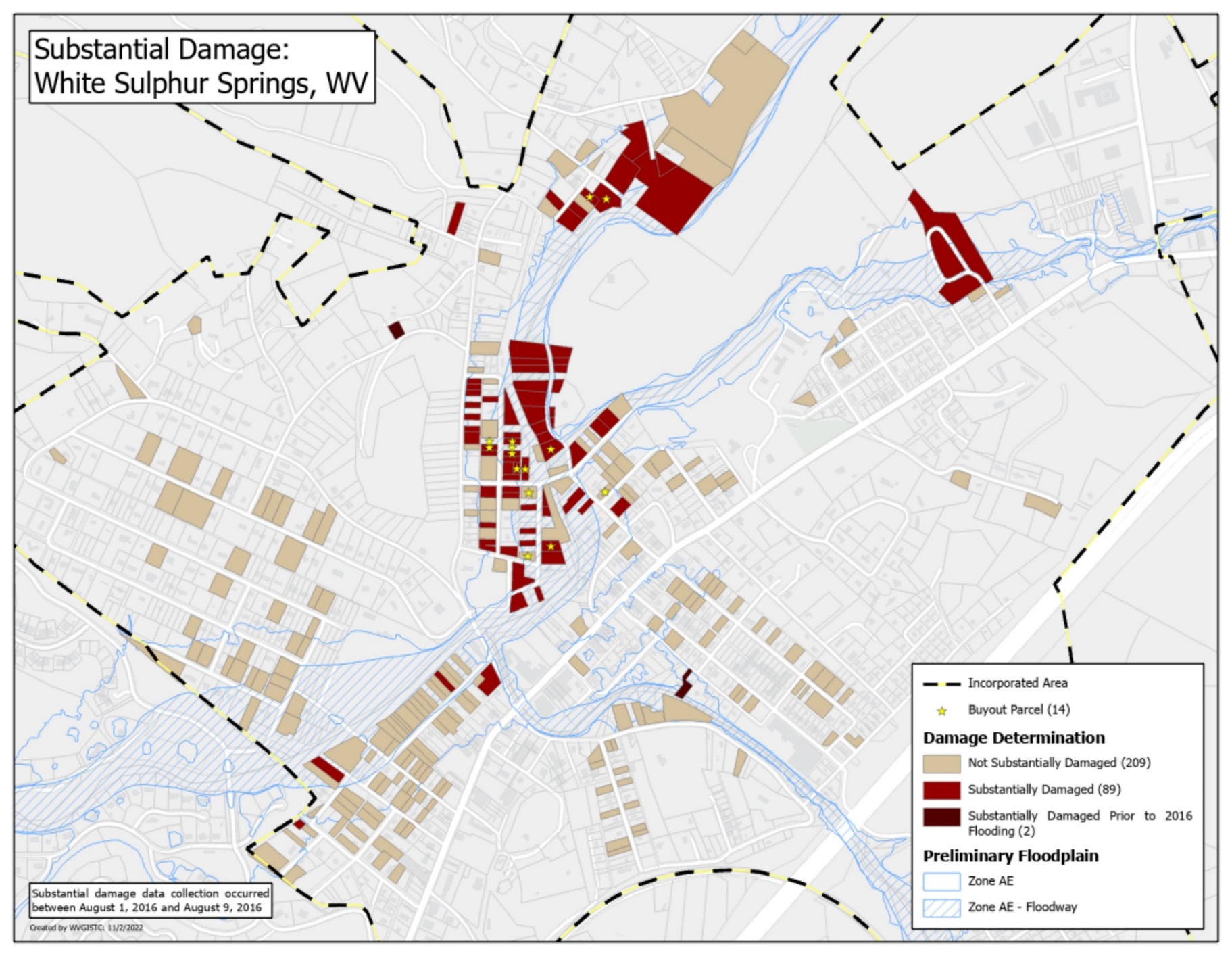 Building Damage Loss Estimates

Rainelle
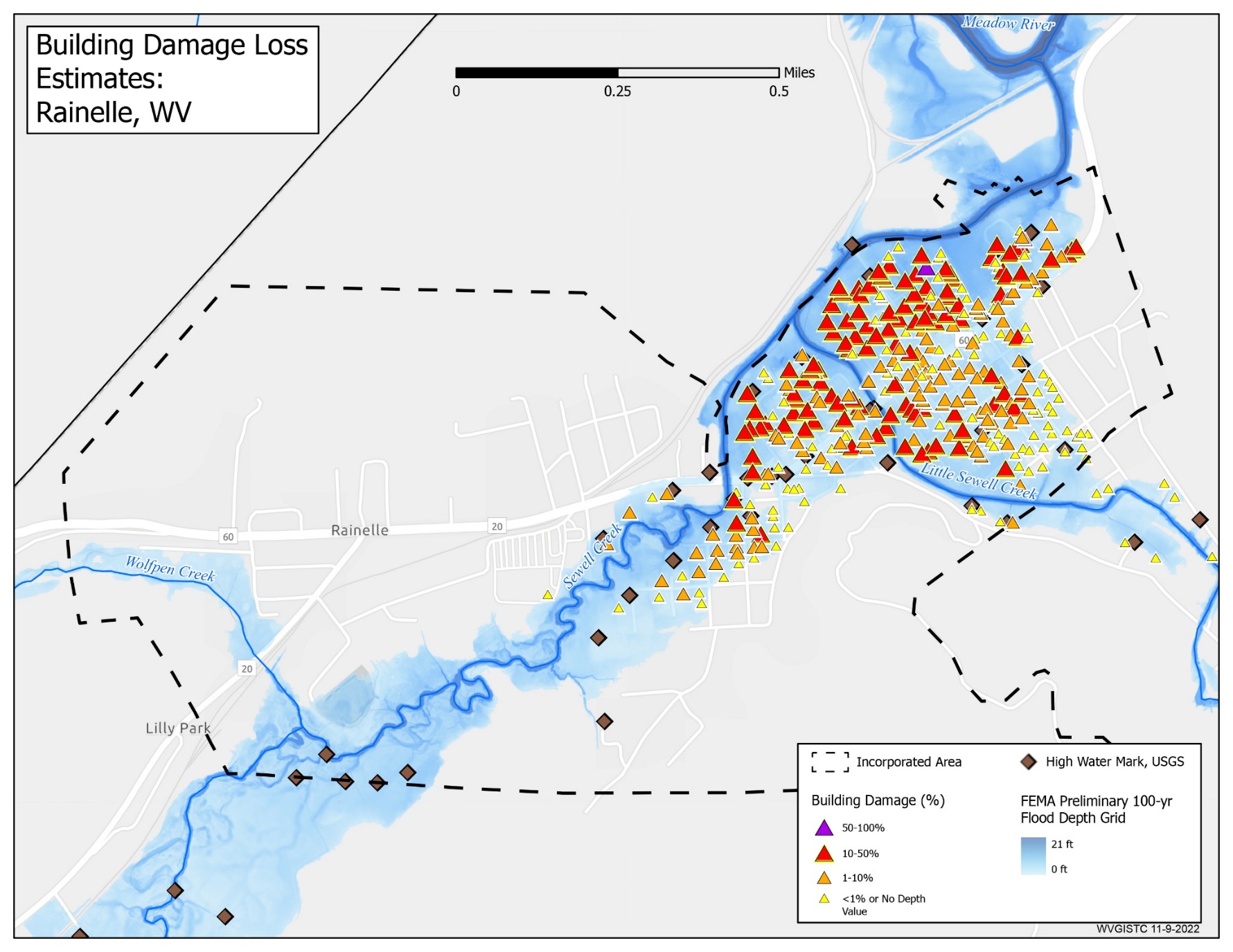 Structures with High Building Loss

White Sulphur Springs
Highest Building Loss (USD)
in White Sulphur Springs:

Building ID: 13-17-0008-0186-0000_703
Hazard Occupancy Class: COM8 (Restaurant)
FIRM Status: Pre-FIRM (1968)
Water Depth in Structure: 1.2 ft (minus rated -1 ft)
Appraised Value: $1,422,200
Estimated Building Loss: $133,687
Building Damage Percentage: 10%
Flood Tool Link
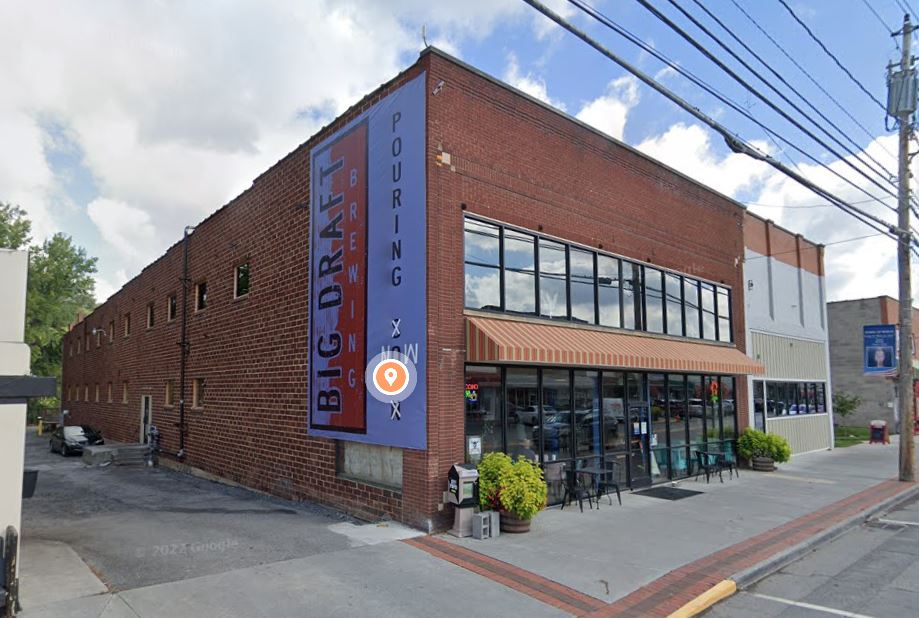 Highest Building Damage Percentage 
in White Sulphur Springs:

Building ID: 13-17-0008-0435-0000_382
Hazard Occupancy Class: RES1 (Residential 1 Family)
FIRM Status: Post-FIRM (1988)
Water Depth in Structure: 3.9 ft (minus rated -4 ft) 
Appraised Value: $62,200
Estimated Building Loss: $28,799
Building Damage Percentage: 46%
Flood Tool Link
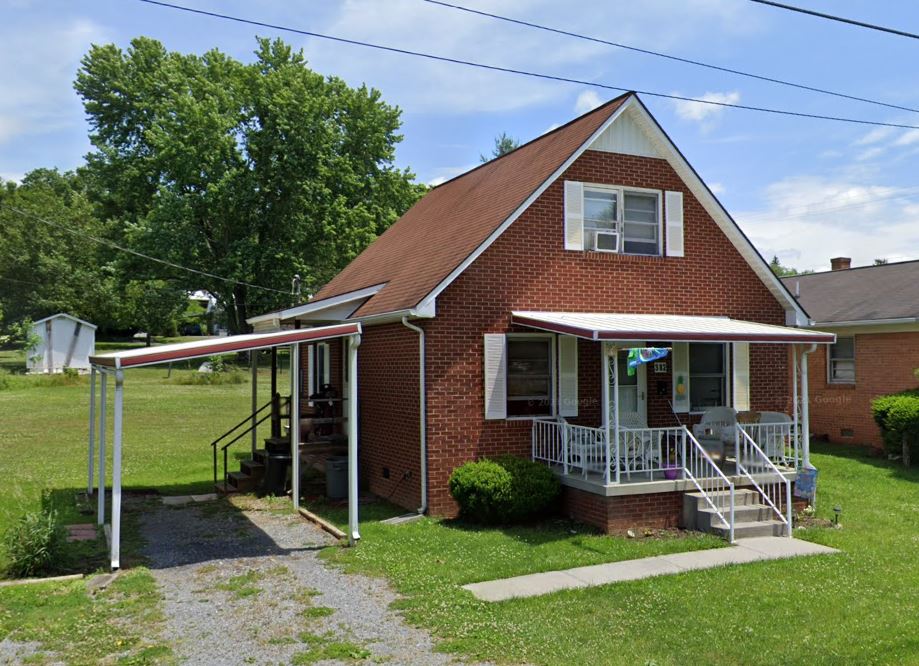 Structures with High Building Loss

Rainelle
Highest Building Loss (USD)
in Rainelle:

Building ID: 13-13-0001-0077-0000_144 
Hazard Occupancy Class: RES1 (Residential 1 Family)
FIRM Status: Post-FIRM regulated to Pre-FIRM (2005)
Water Depth in Structure: 3.7 ft (minus rated -4 ft)
Appraised Value: $92,800
Estimated Building Loss: $41,667
Building Damage Percentage: 45%
Flood Tool Link
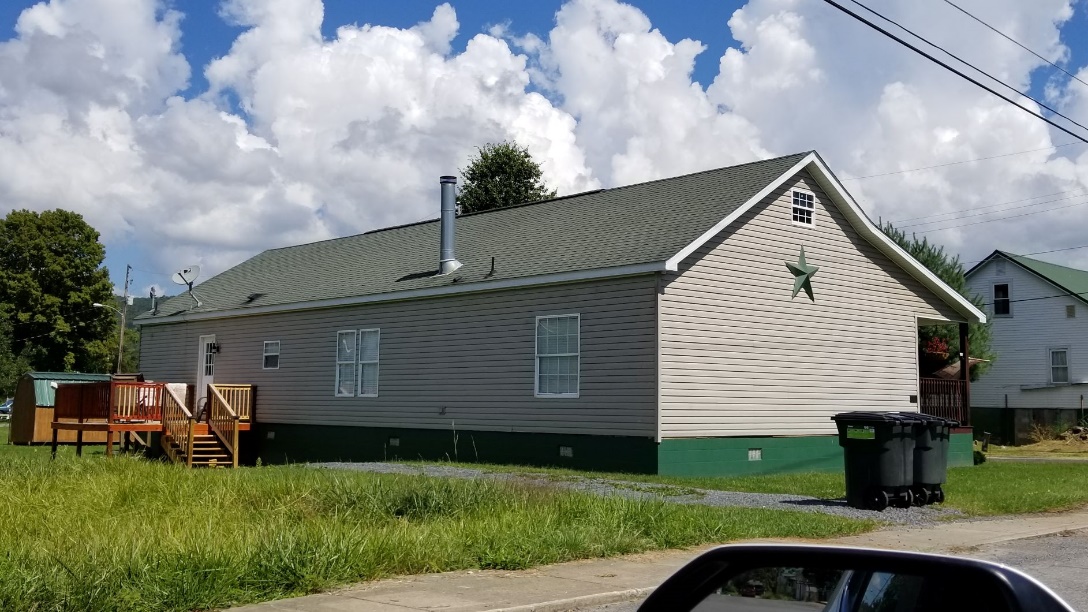 Highest Building Damage Percentage 
in Rainelle:

Building ID: 13-13-0001-0091-0000_435
Hazard Occupancy Class: RES2 (Mobile Home)
FIRM Status: Pre-FIRM (1973)
Water Depth in Structure: 2.7 ft (minus rated -3 ft)
Appraised Value: $11,600
Estimated Building Loss: $8,120
Building Damage Percentage: 70%
Flood Tool Link
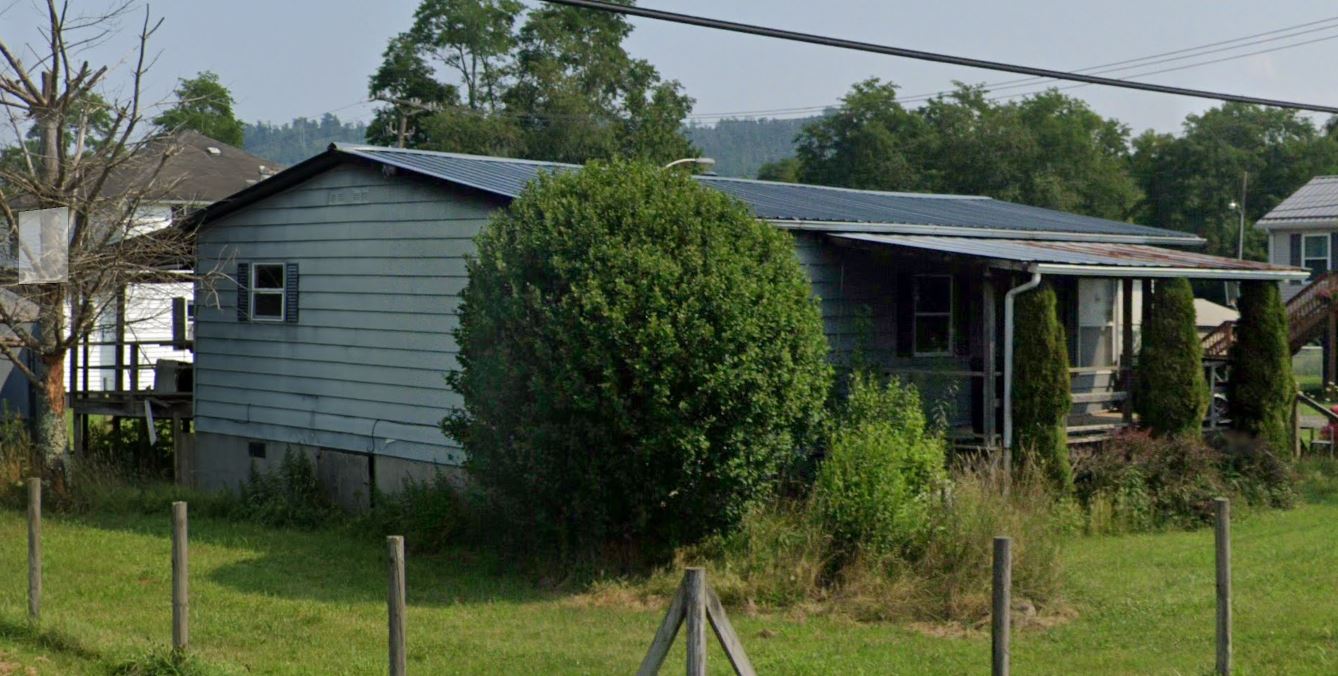 Criteria, Rationale, and Data Sources
Criteria, Rationale, and Data Sources…